«Мамино сердце согреет сильнее солнца!»
Поздравления для мам к 8 марта.
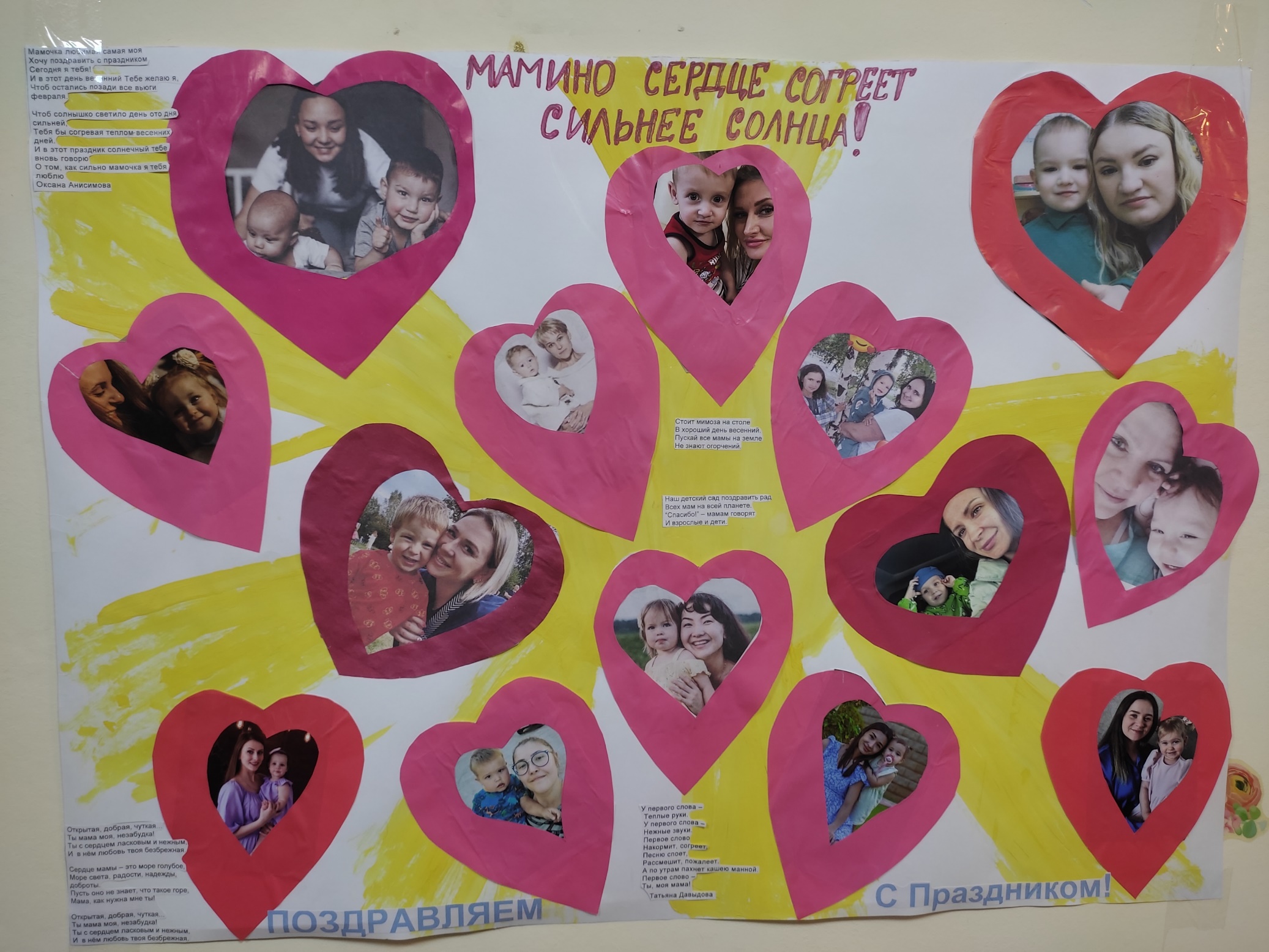 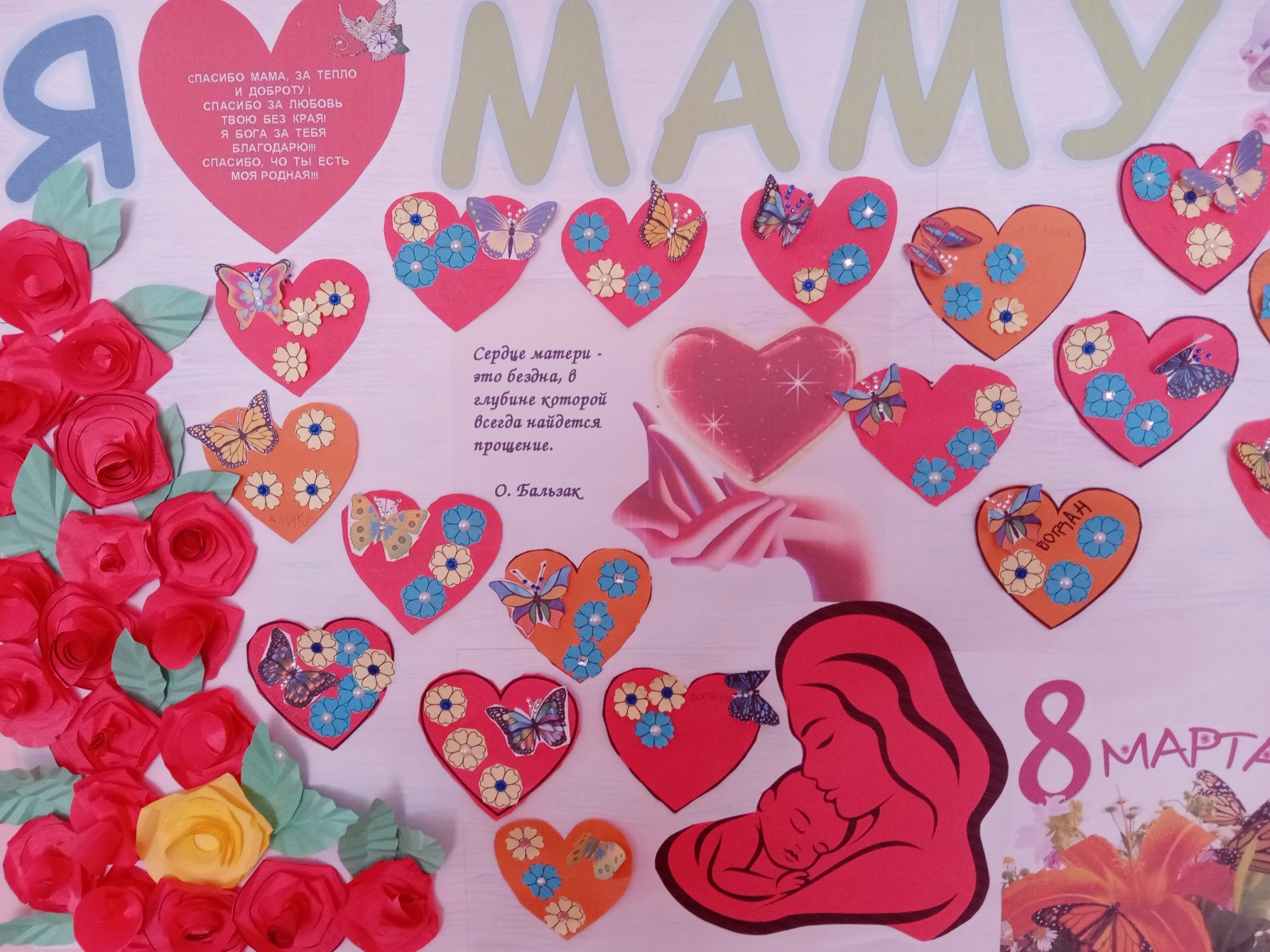 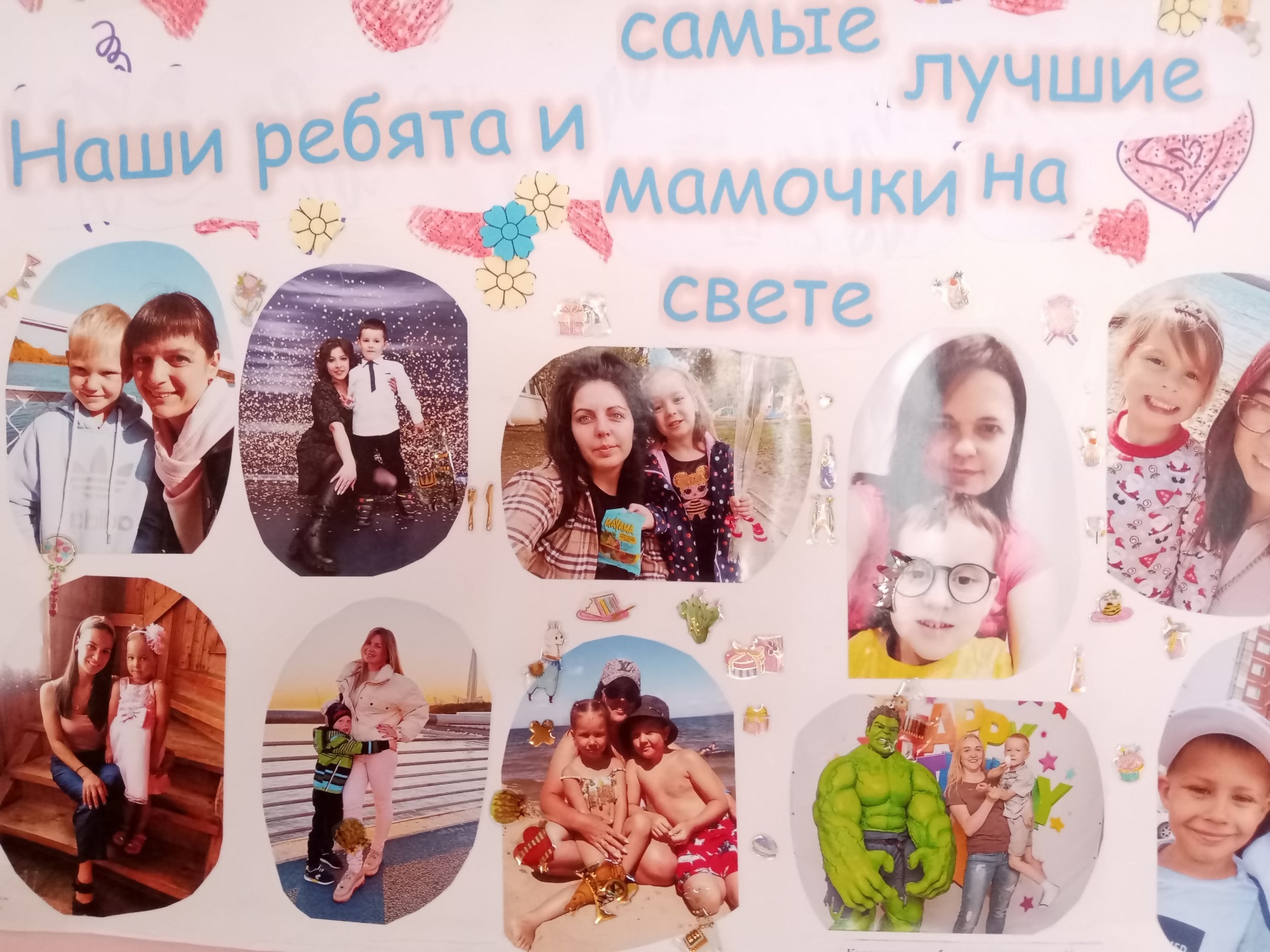 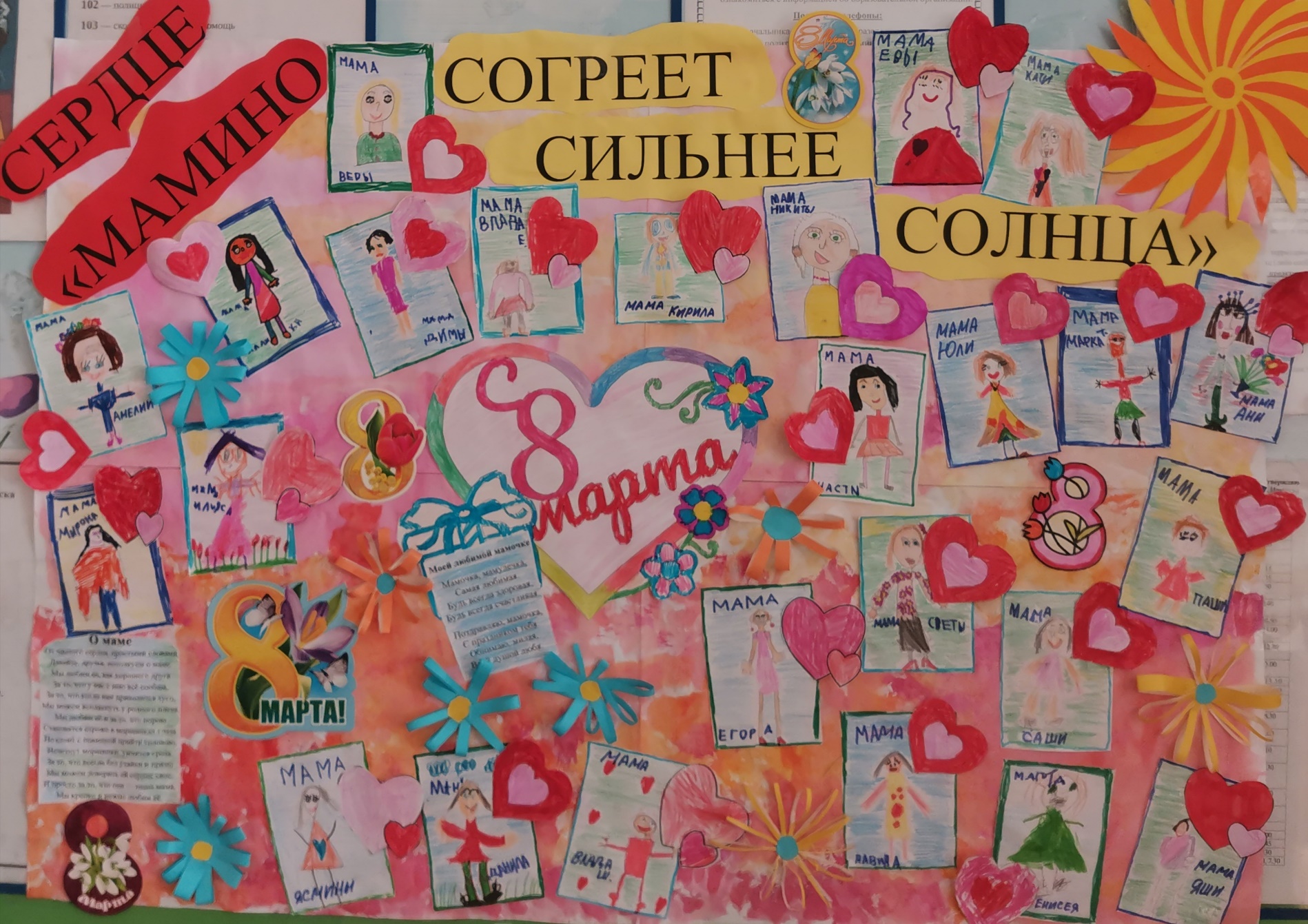 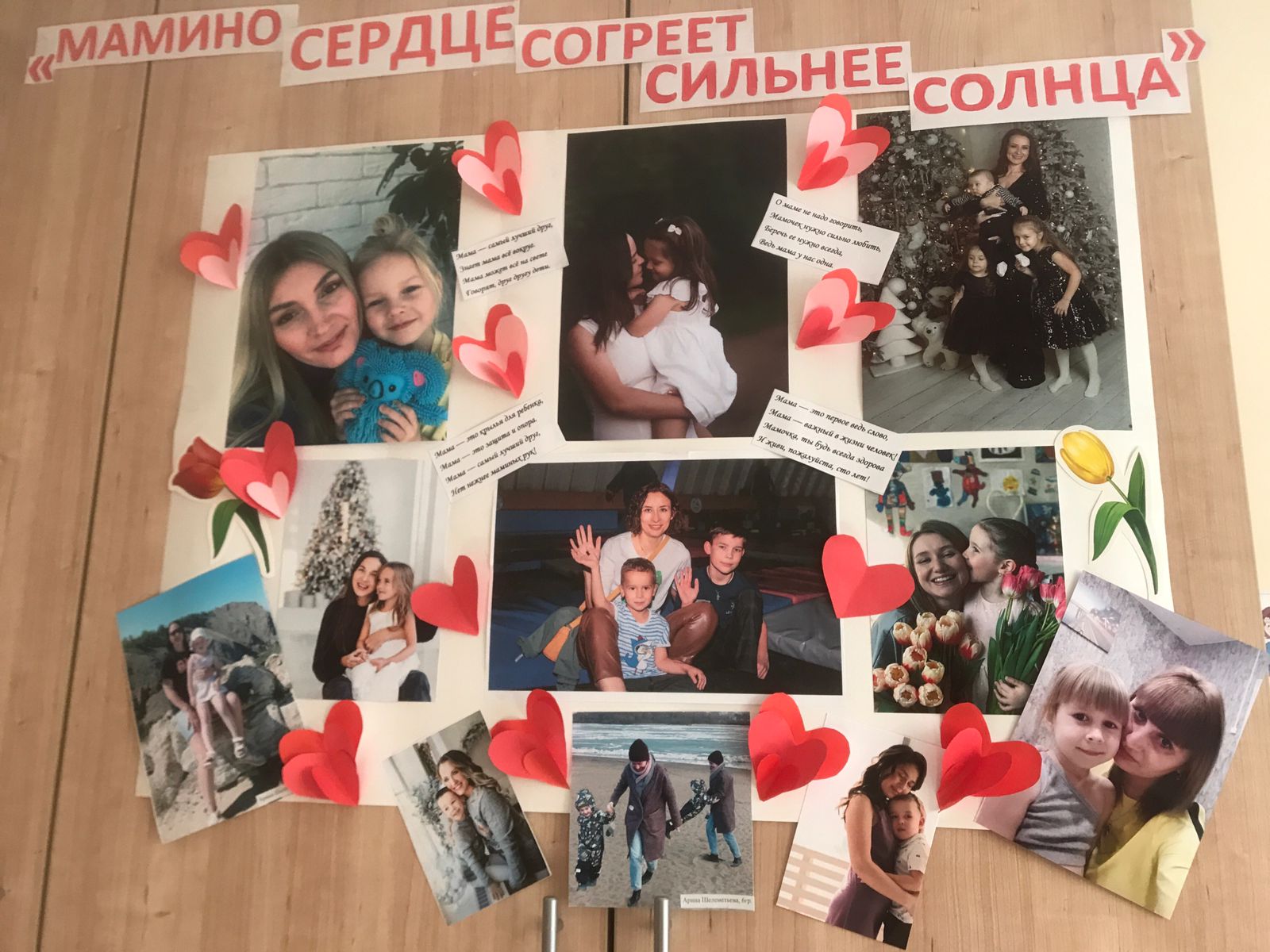 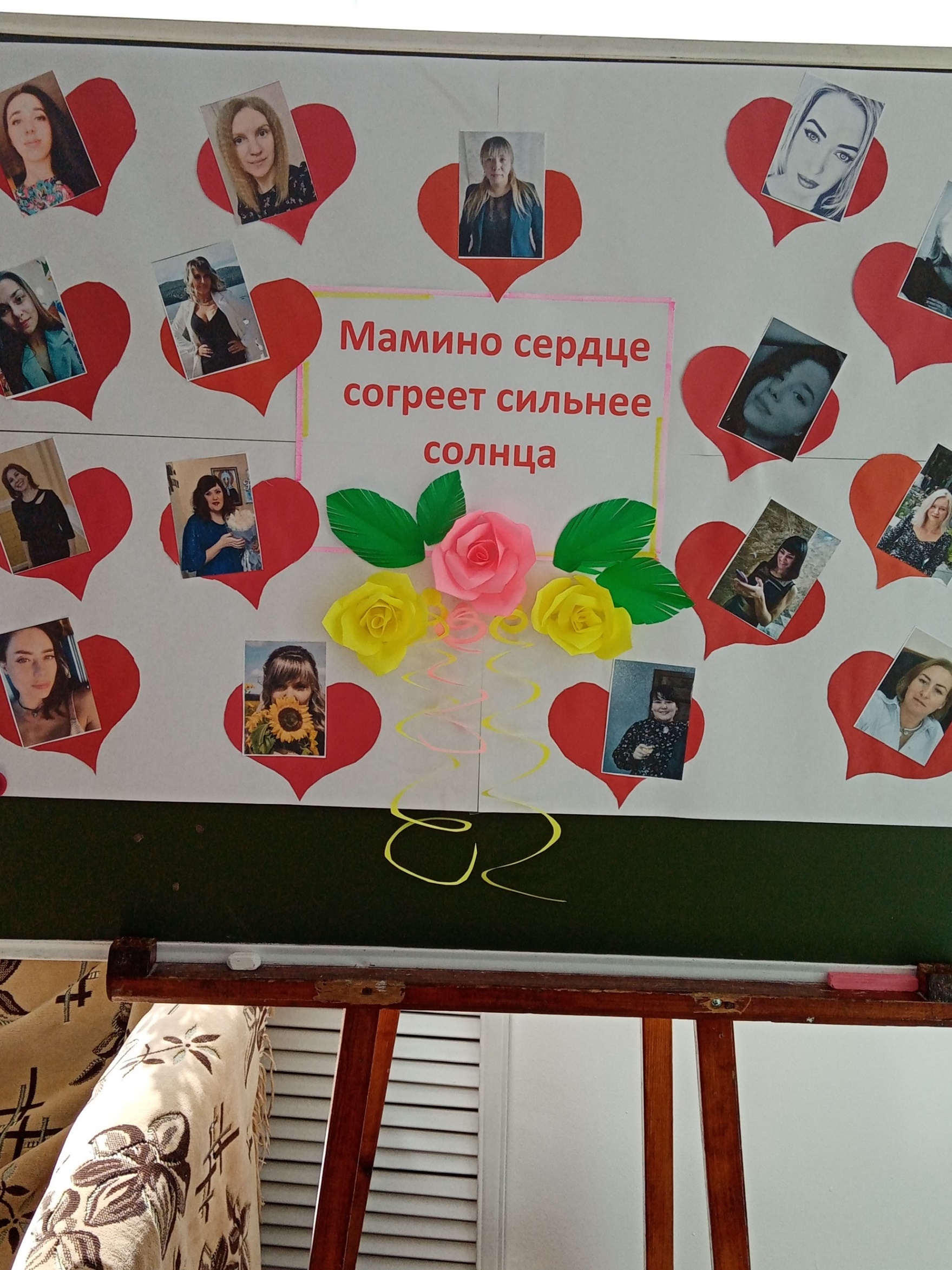 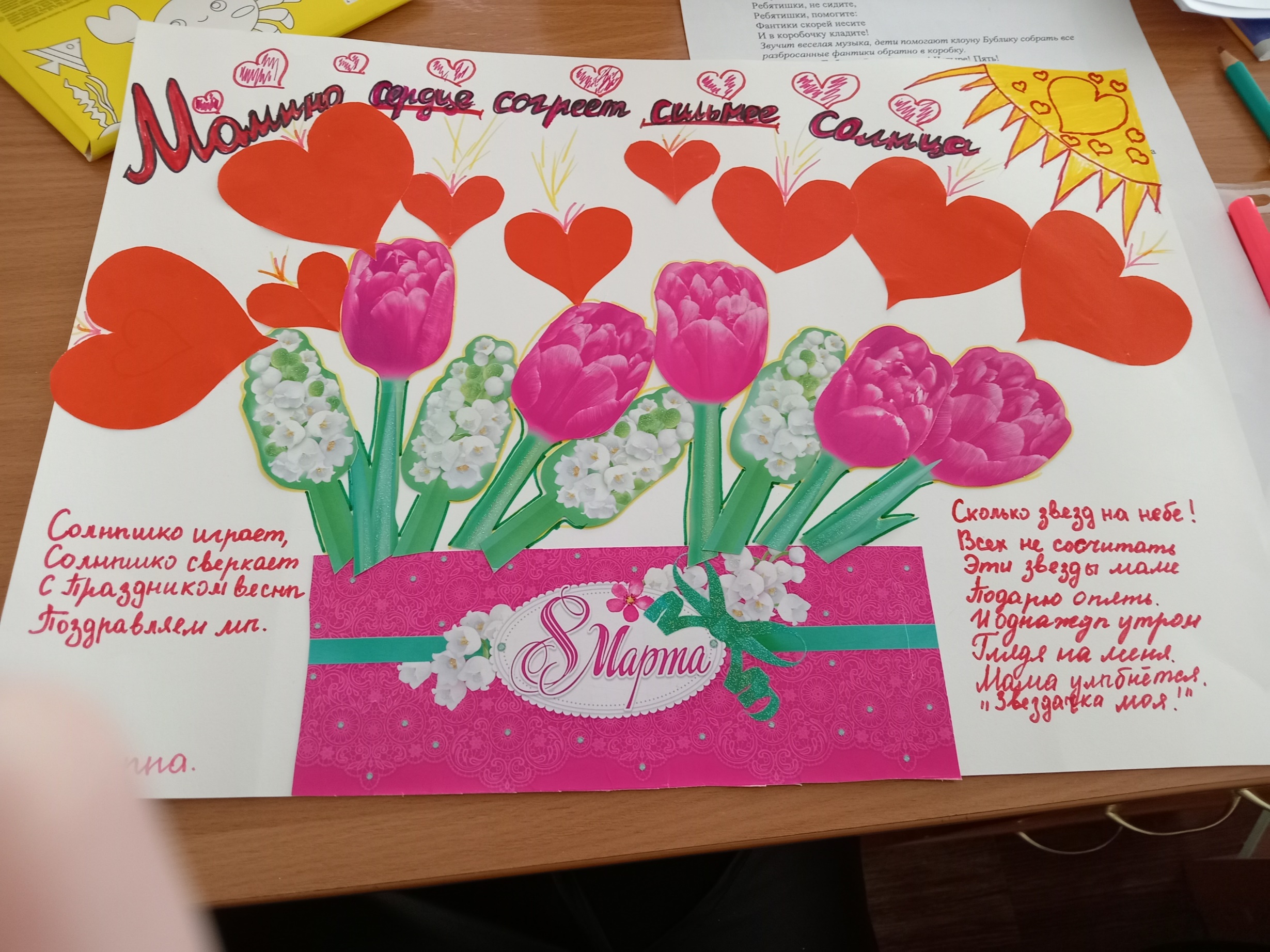